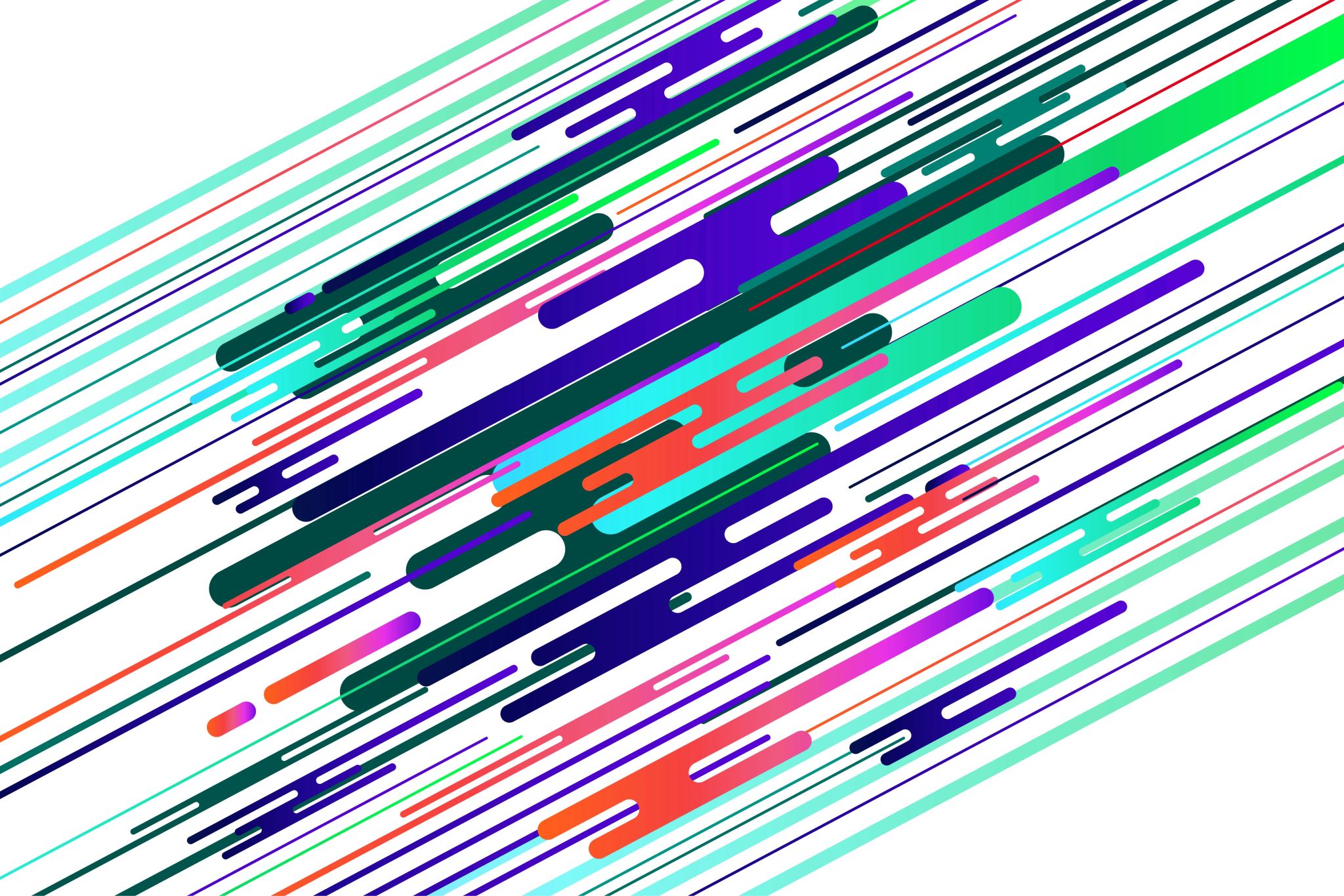 Symptom Relief at the end of life
How do people die?
Sudden death, unexpected cause
< 15%, MI, accident, etc
Health Status
Death
Time
Steady decline, short terminal phase
Slow decline, periodic crises, sudden death
All except the 15% who die unexpectedly are usually bedridden for a period before they die
Physical problems
Emotional issues
Social issues
Spiritual issues
The majority are dependent on others in the last phase of life
Most people die in distress
Why is dying uncomfortable?

Post your response in the Chat box or unmute your microphone and speak
Dying in distress – Discussion(10 minutes)
4 steps of managing terminal events
Anticipation
Preparation
Facing the event
Bereavement
Preparation
Preparing patient
Preparing family
Dealing with questions like …
	When will ‘it’ be?
	What will  ‘it be like?
	Where to die?	
 	Whom to be present?
	Withholding futile treatment?	 
	Unfinished business?	
A family meeting with key members of the family and a senior member of the health care team looking after the patient will be helpful.
Facing the event
Physical symptom relief
Planning for crisis management
Psycho spiritual issues
Incidence of Common symptoms at the end of life (data compiled from various studies)
Noisy-moist breathing(45-56%)
Urinary symptoms(4-53%)
Pain (26-99%)
Restlessness(42-52%)
Dyspnoea(17-47%)
Nausea and vomiting(13-71%)
Profound weakness(82%)
Muscle twitching(12%)
Confusion(9-68%)
Modification of drug route
Patient may not be able to swallow. Alternate routes of drug administration need to be considered
Sub lingual
Rectal
Subcutaneous
Butterfly needle 
Syringe drivers, if available
Terminal symptoms
Delirium as a Terminal Symptom
Can be due to multiple causes
Brain Mets?
Nutritional?
Metabolic?
Drugs?
Paraneoplastic syndrome?
Organ failure?
Hypoxia?

Haloperidol 3 mg +/-  Midazolam 2mg Subcutaneosly. Repeat as and when required
Restlessness in a dying patient
Can be due to
Pain
Pruritis
Full bowel/ bladder
Anoxia/ dyspnoea
Anxiety/akathesia/delirium
Addition or withdrawal of benzodiazepines/steroids
Withdrawal of alcohol/nicotine
Drugs reducing seizure threshold( Phenothiazines/ Buterephenones/TCA/Opioids)
Breathlessness
Management of Restlessness
Treat the cause if identified
	-unrelieved physical symptoms
	-emotional issues
	-delirium
	-drugs
	-dehydration
If no delirium-Midazolam 2-3 mg subcutaneously
If delirium-Haloperidol 3 mg  +/_  Midazolam 2-3 mg subcutaneously
Retention of urine / incontinence
Common symptom due to 
Inattention
Drugs
Weakness
Enlarged Prostate in men
Incontinence secondary to retention
Pre epileptiform phenomenon (encephalopathy)
Precipitators/ exacerbators
	-drugs (introduction /withdrawal)
   - organ failure    -hypoxia  - cerebral edema
	-hyponatremia    - hypoglycemia

Symptomatic treatment
	-Diazepam: 5-10 mg per dose per rectal, maximum 20 mg per day
	-Midazolam 2-5 mg subcutaneous mg, maximum 30 mg /day
	-Clonazepam 0.5 mg sublingual, maximum 1-2 mg /day
Myoclonus/ Seizures
Thank you!